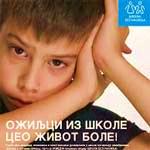 ОЖИЉЦИ  ИЗ ШКОЛЕ  ЦЕО ЖИВОТ  БОЛЕ.
Нема ништа опасније од 
доброг савета 
пропраћеног лошим 
примером.